המטרות:
רכזים ילמדו לאתר תלמידים מצויינים בשלבים השונים של הלמידה.
הרכזים ינסחו פעולות שיגרמו למאותרים לממש את הפוטנציאל שלהם.
הרכזים יטמיעו את חשיבות המצויינות.
הרכזים יגייסו גורמים שונים בבית הספר לשיתוף פעולה להובלת התהליך.
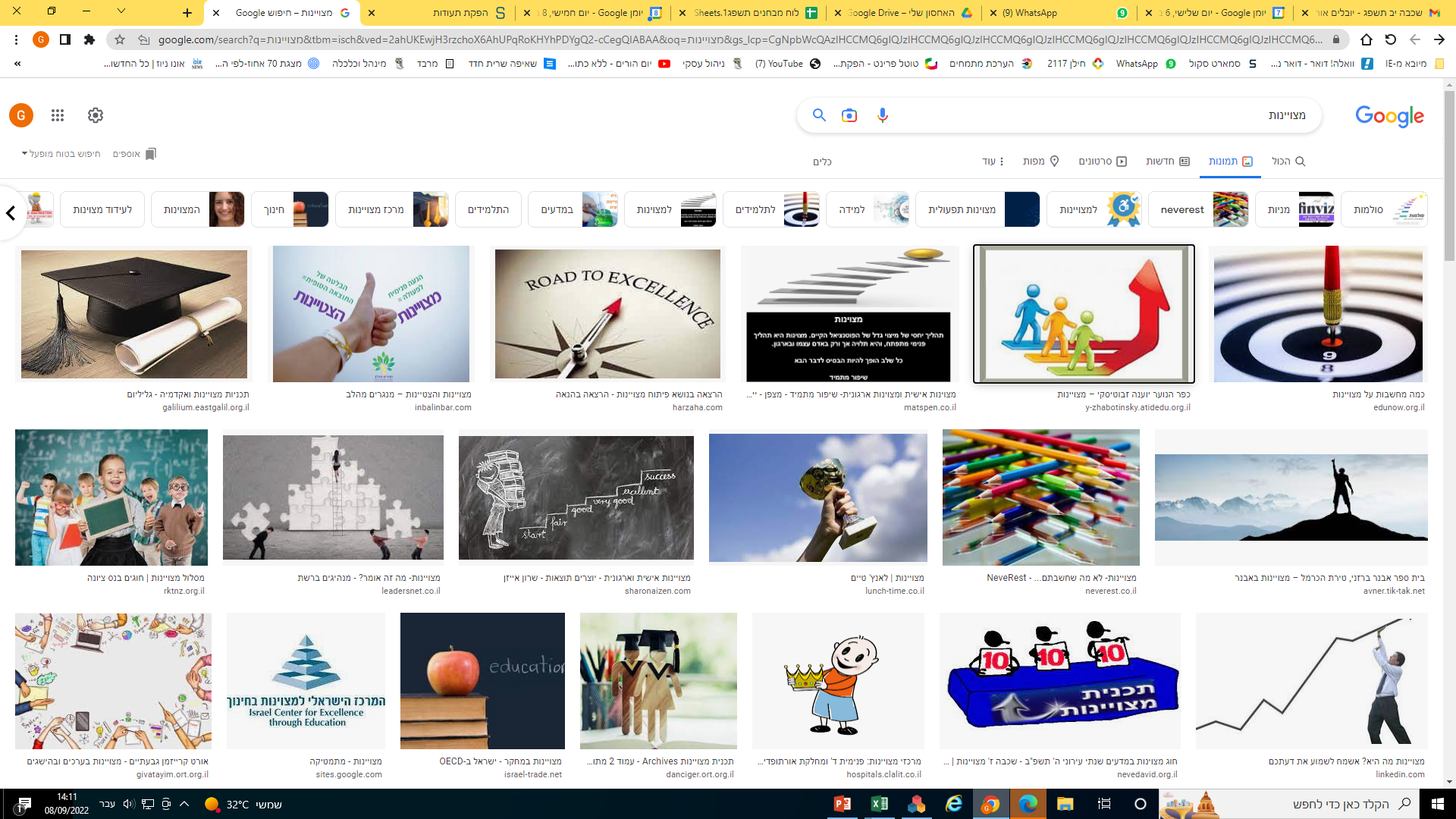 בואו נצטיין...
מפגש רכזים 21.9.22
פתיח אישי -  שיח בזוגות
כל אחד יספר לבין זוגו לשיח במה הוא היה מצוין? [כל דבר נחשב] 
ואיך המצוינות תרמה להמשך דרכו?

מצאו משהו בתהליך שעברתם שמשותף לשניכם.
אנחנו נשמח לשמוע את המשותף שמצאתם [אם אפשר לנסחו בקצרה, במשפט]
הבחנה בין מצוינות להצטיינות
מצוינות:
תהליך שיפור תמידי של מיצוי הפוטנציאל הקיים באדם עצמו. 
מצוינות איננה ברת השוואה, אלא תלויה באופן מלא בפיתוחו האישי של הפרט.

הצטיינות:
 אירוע יחסי וחיצוני, הצטיינות נבחנת בתוצר הסופי יחסית לאנשים אחרים.
זכאות לבגרות בהצטיינות מנכ"ל
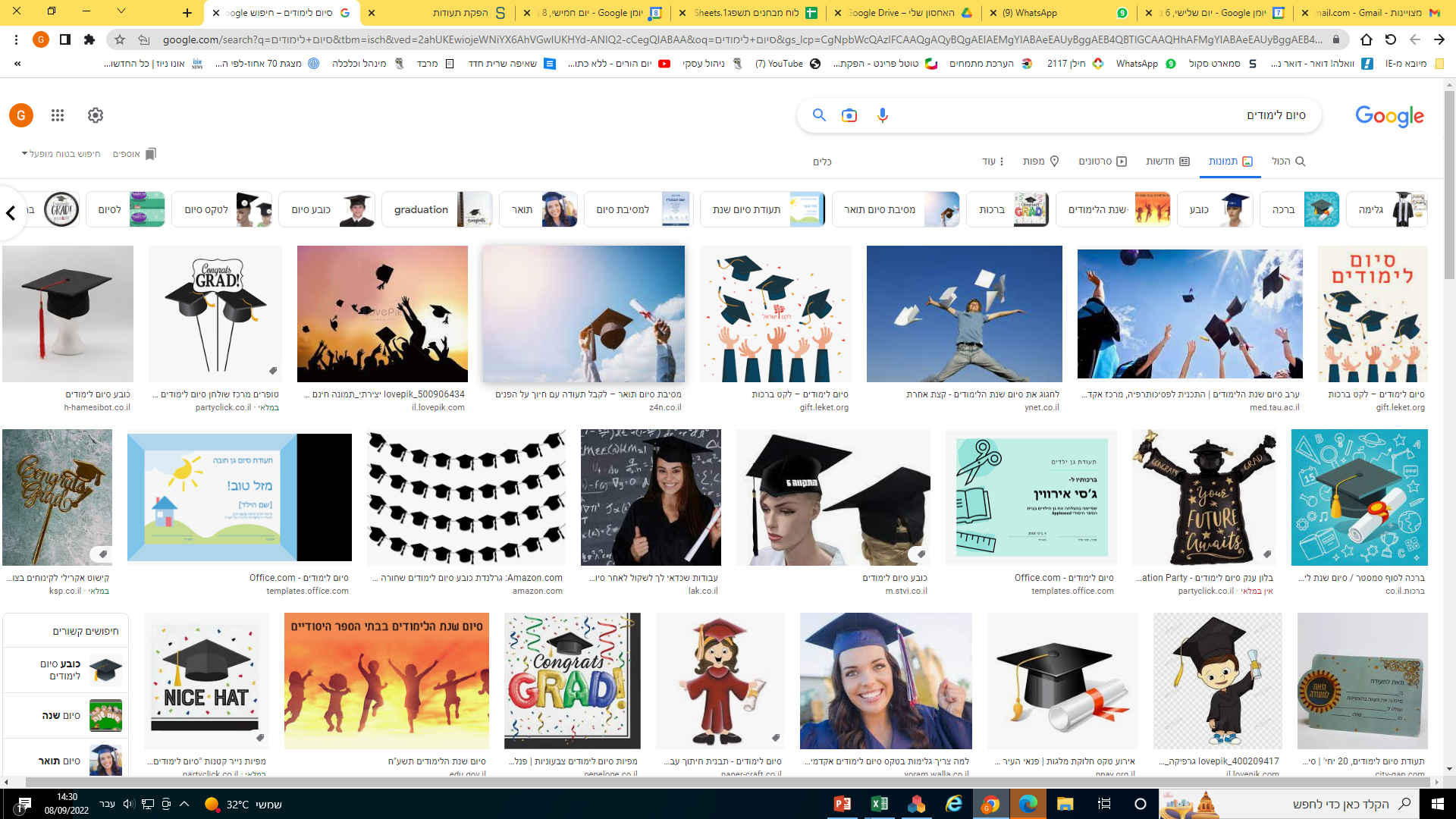 תעודת הבגרות של בוגר שלנו – התלמיד סיים יב' בשנת תשפ"בא.  האם לדעתכם התלמיד מצטיין מנכ"ל, ומדוע?ב.  מה אתם כרכזי פדגוגים יכולים ללמוד ממקרה זה להתנהלותכם בהמשך?
גליון ציוני הבגרות של תלמיד שכבת יב' שלנו השנה [תשפ"ג]א. האם לדעתכם לתלמיד יש פוטנציאל לסיים כמצטיין מנכ"ל, ומדוע?ב. מה אתם כרכזים פדגוגיים יכולים לעשות כדי שהתלמיד יסיים בגרות כמצטיין מנכ"ל?
תלמיד שלנו בשכבת יא' תשפ"ג, זוהי תעודת סוף שנה בשכבת י'א. האם לדעתכם לתלמיד יש פוטנציאל לסיים כמצטיין מנכ"ל, ומדוע?ב. מה אתם כרכזים פדגוגיים יכולים לעשות כדי שהתלמיד יסיים בגרות כמצטיין מנכ"ל?
"דרוש כפר שלם כדי לגדל ילד"הילרי קלינטון
המצויינות היא מידת הרצון
השאיפה למצויינות היא מידת ההשקעה
והשמים הם הגבול...
תוכנית להטמעת תהליך המצויינות בבית הספר,                מהם אבני הדרך שלי?